Welcome!
Thank you for joining the American College of Physicians’ Quality Connect Adult Immunization Learning Series Webinar!
We will start in a few minutes.
Today’s webinar is focused on influenza, vaccinating patients 65+, and clarification on the LAIV change. 
Please keep your phone on mute, when not asking questions, we are recording this webinar.
Feel free to ask questions in the chat feature of WebEx.
ACP will share the slides and recorded webinar on MedConcert.
Today’s Speaker
William Schaffner, MD, MACP
Professor of Preventive Medicine and Infectious Diseases
Vanderbilt University Medical Center
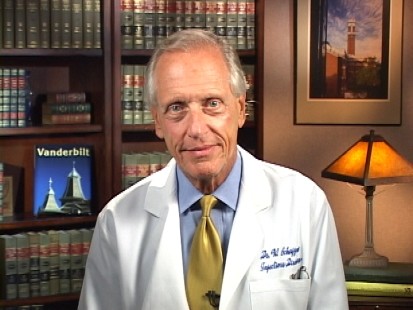 Webinar Overview
Focused on the 2016 – 2017 influenza season
Learn tips on reaching your 65+ year old patients and what vaccines to use
Understand and learn information on the LAIV vaccine change
Preventing Influenza – Reaching Your Patients 65+ and Feeling Confident for the Upcoming 2016-2016 season  William Schaffner, MDAugust 9, 2016Adult Immunization Learning Series Webinar
Potential Conflicts of Interest
Merck: Member, Data Safety Monitoring Board
Pfizer: Member, Data Safety Monitoring Board
Dynavax: Consultant
Novavax: Consultant
Genentech: Lecture
AGENDA
Influenza background
Influenza vaccines, 2016
Influenza vaccines for persons age 65+
Why recommendation not to use 
      nasal spray vaccine
What about egg allergy?
INFLUENZA – BURDEN OF DISEASE
Variability in Season Onset
Percentage of Visits for Influenza-like Illness (ILI) Reported to CDC ILINet For Selected Previous Seasons from all US States
CDC. FluView Interactive. http://gis.cdc.gov/GRASP/Fluview
Influenza Virus Surveillance 2011-2015US Public Health Laboratories
A(H3N2)
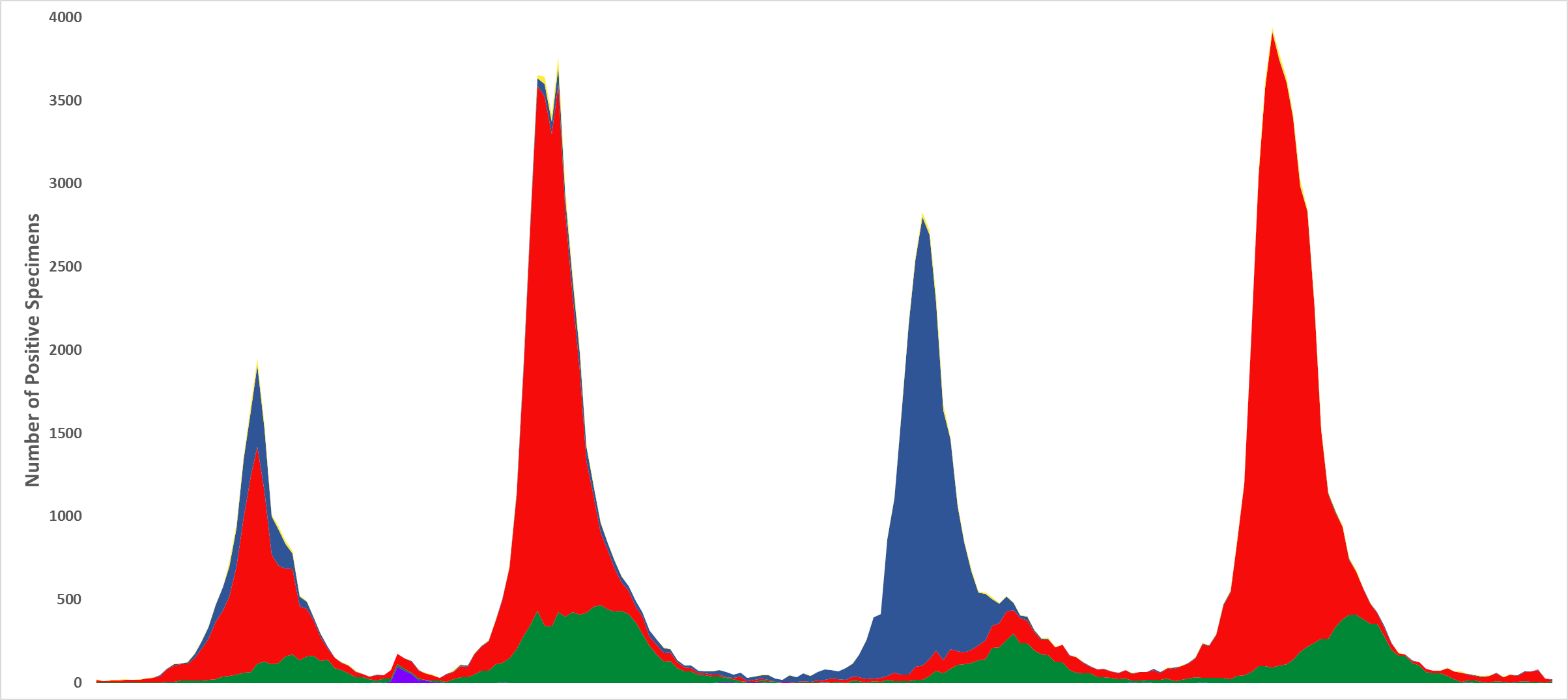 A(H1N1) pandemic
B/Yam & B/Vic
2012
2013
2014
2015
Annual Influenza Impact Varies by Season
Reed et al.  PLOS One 10(3):e0118369			                           http://www.cdc.gov/flu/about/disease/2014-15.htm
Annual Influenza Impact Varies by Age Group
2010-11
2011-12
2012-13
2013-14
2014-15
Cases
Hospitalizations
Reed et al.  PLOS One 10(3):e0118369
Foppa et al. Vaccine 33 (2015) 3003–3009
Annual Influenza Impact by Age Group
2010-11
2011-12
2012-13
2013-14
2014-15
Cases
2014-15 H3N2 Drift Season:
     974,206 Hospitalizations
     40,435,474 Cases
Hospitalizations
Reed et al.  PLOS One 10(3):e0118369    http://www.cdc.gov/flu/about/disease/2014-15.htm
INFLUENZA VACCINE
INFLUENZA VACCINES
VACCINE Effectiveness
Our patients (and we) want:
	Side effects     =  0
	Effectiveness  =  100%
Effectiveness varies by year, age, 
       underlying illness, each viral strain
Age 15 - 64	62 - 76%
       Age 65+	             26 - 52%
Prevention:     hospitalization, ICU, death
		      transmission to others
Influenza Deaths Averted
Foppa et al. Vaccine 33 (2015) 3003–3009
Number Needed to Vaccinate
Number Needed to Vaccinate to Prevent One Influenza
Hospitalization or Case with Increasing Vaccine Effectiveness,
US  2014-15 Influenza Season
Number Vaccinated
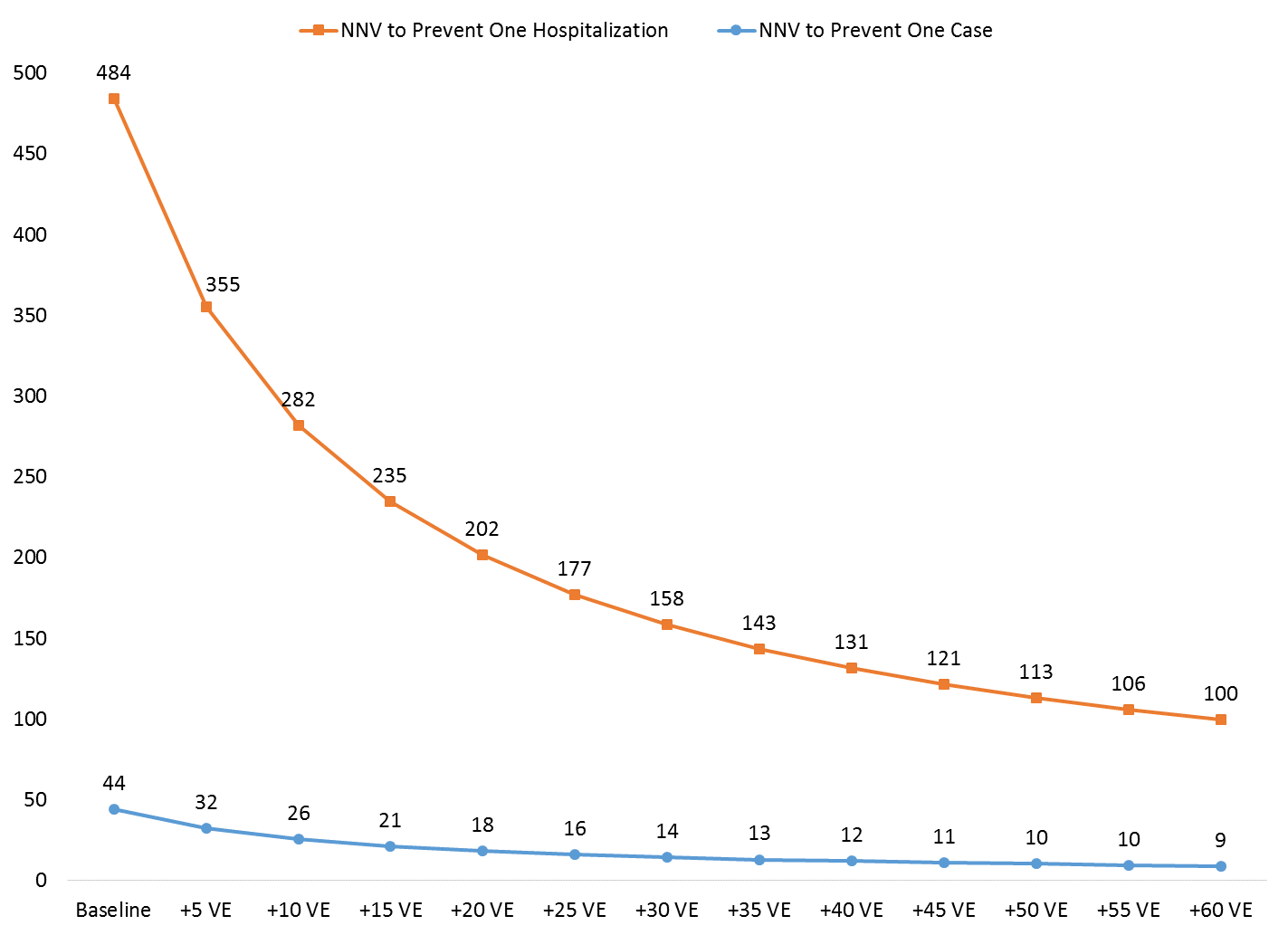 Biggerstaff et al. CDC unpublished data. 2016
Recommendation for Vaccinating 65+
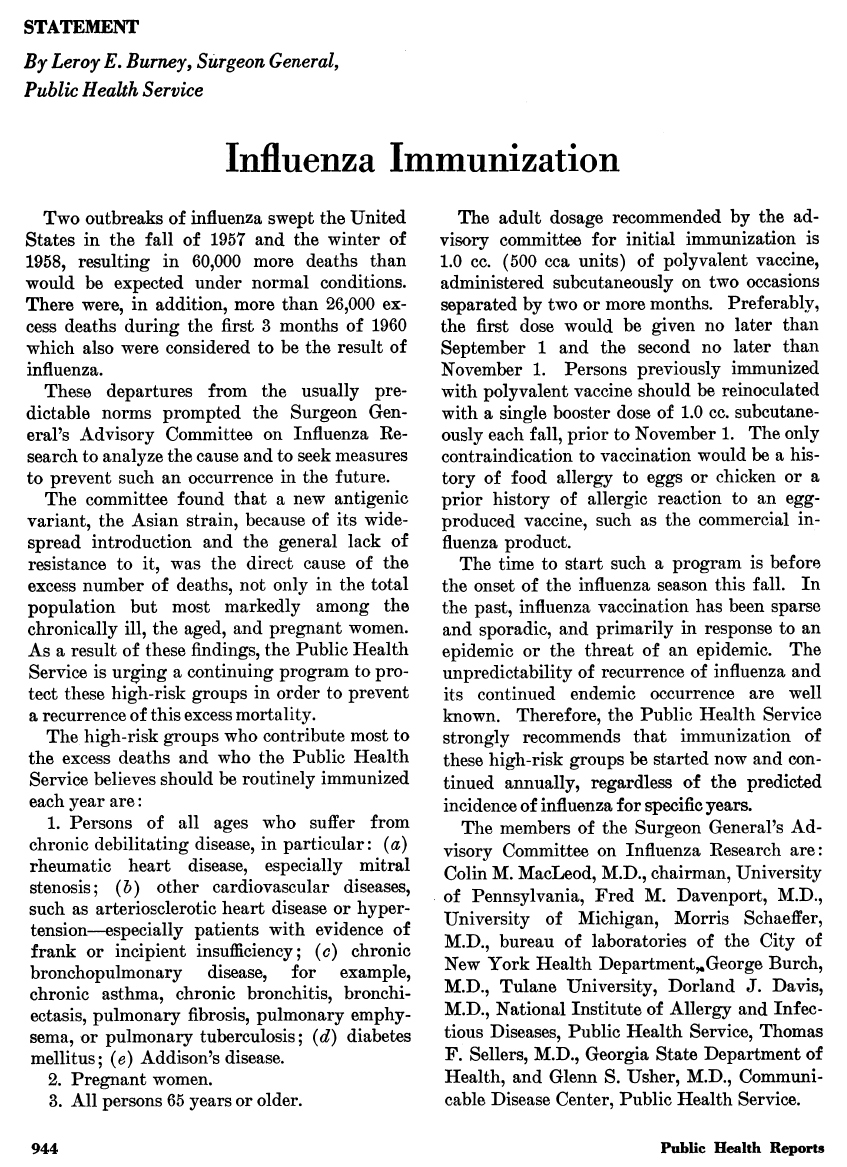 First Influenza Vaccine Recommendation
By Surgeon General Burney in: 
Public Health Rep. 1960 Oct;75(10):944.
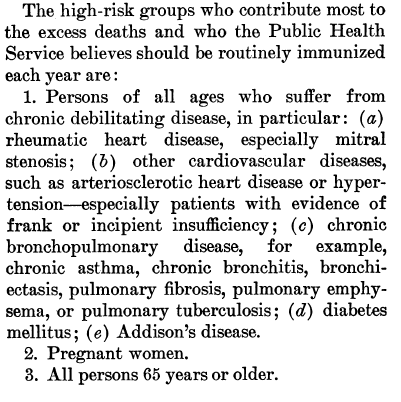 Percent of Population 65+ Projected
Administration on Aging.  http://www.aoa.acl.gov/Aging_Statistics/future_growth/future_growth.aspx#age
High-Dose Influenza Vaccine(Fluzone-HD, Sanofi-Pasteur)
4X the HA content (60 mcg) of standard vaccine (15 mcg) of each strain

Trivalent

During 2015 - 16 season, about 50% of immunized seniors
High-Dose Influenza VaccinePost-licensure Efficacy Trial
Relative efficacy vs standard
  Overall		+ 24.2%
  Age 65 - 74		+ 19.7%
          75+		+ 32.0%

Hospitalization (all cause)	+ 6.9%
Serious cardio-resp events	+ 17.7%
Pneumonia (30 days)		+ 39.8%
CHF				+ 24.0%
Cerebrovascular events	+ 6.5%
High-Dose Influenza VaccinePost-licensure Efficacy Trial
Relative efficacy vs standard
	No frailty condition		34%
	1 frailty condition		27.5%
	2 frailty conditions		23.9%
	3+ frailty conditions	16%
Adjuvanted Influenza Vaccine(Fluad, Seqirus)
Oil-in-water adjuvant (MF59)
Squalene –	   biodegradable intermediate precursor  		   cholesterol biosynthetic pathway
Worldwide -   licensed in 30+ countries
		   100 million+ doses
Adjuvanted Influenza Vaccine
Relative immunogenicity
Adjuvanted vs standard vaccine (16 RCT)
Viral strain
	H1N1		+ 9.5%
	H3N2		+ 10.5%
	B		+ 12.7%
Adjuvanted Influenza Vaccine
Open, comparative, observational study (Italy)
	25% reduction in hospitalizations

Prospective, community, case-control (Canada)
	Overall enhanced effectiveness: 35%
Decision Not to Recommendthe Use of Live, AttenuatedNasal Spray Influenza Vaccinethis Season
US Flu VE Network, Ages 2-17Any influenza A or B
2015-2016: Summary of US Data
US Flu VE:  No LAIV effectiveness vs H1N1

DOD:  No LAIV effectiveness vs H1N1

AstraZeneca:  LAIV effectiveness vs H1N1 not significant 
		     Significant VE for IIV

All studies reported higher VE for IIV than LAIV
Hypotheses
Suboptimal performance of the H1N1 component
Possible interference among viruses in quadrivalent vaccine
Reduced immunogenicity of LAIV because
     children now more highly vaccinated
ACIP VOTE
For the 2016-2017 influenza vaccination season, LAIV is not recommended.
EGG ALLERGY
Numerous studies (over 5,000 pts)

US and European Allergy Societies
      “Egg allergy does NOT impart increased risk of
       anaphylactic reaction to immunization with
       either IIV or LAIV”
EGG ALLERGY
Discussion and Questions
Questions?

Contact Information
William.Schaffner@Vanderbilt.edu